Chapter 6
pp 105-121
Announcements
Project 1 coming up (details on Monday)
Lab 2 deliverable (submit on Blackboard)
Lab 3 pre-lab quiz is up.
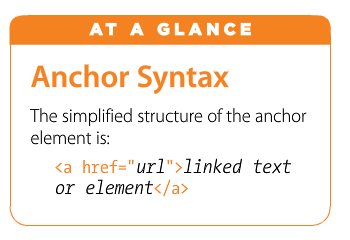 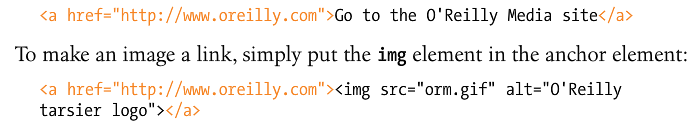 Absolute URLs
Usually points to an external website

href=“http://www.go.com/fun.html”
Relative URLs
Must point to a file on your server

href=“fun.html”

In the example above, fun.html must be in the same folder as the web page that contains the href above.
HREFs can be long
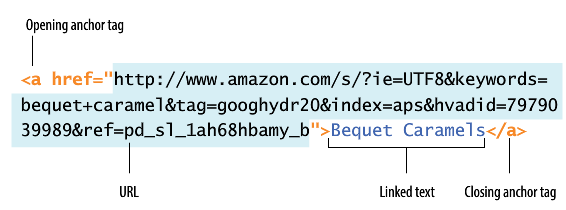 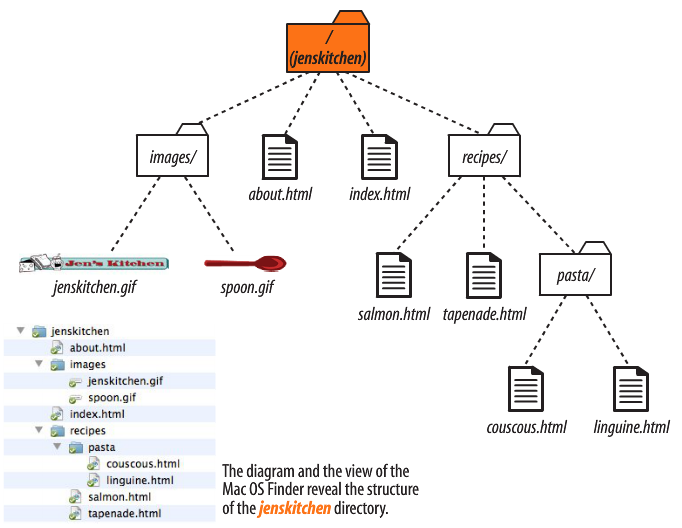 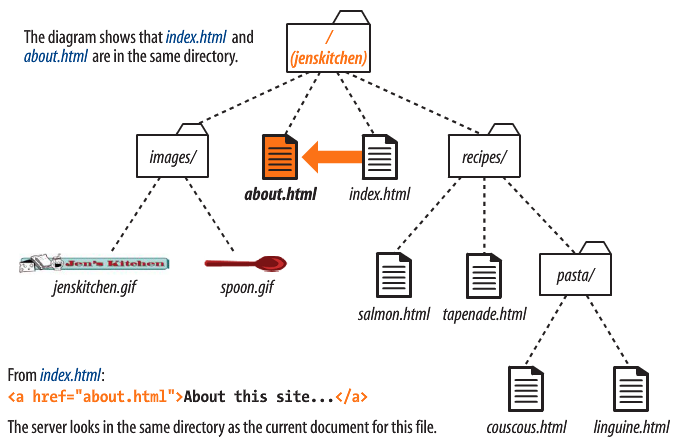 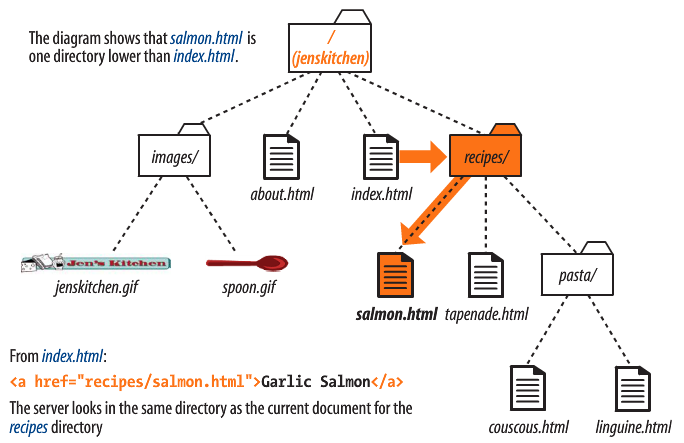 In index.html, link to linguine.html
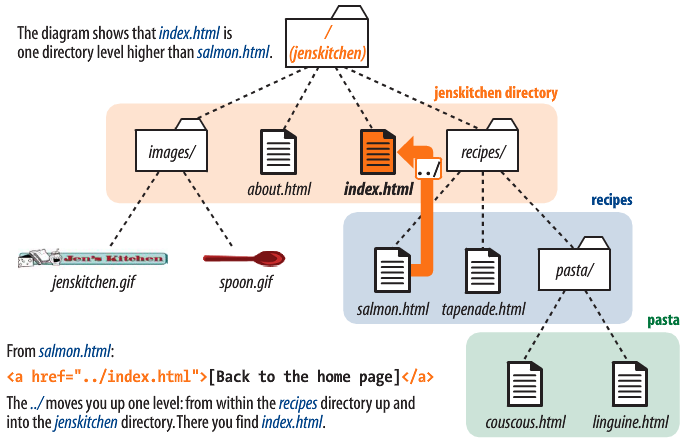 In linguine.html, link to about.html
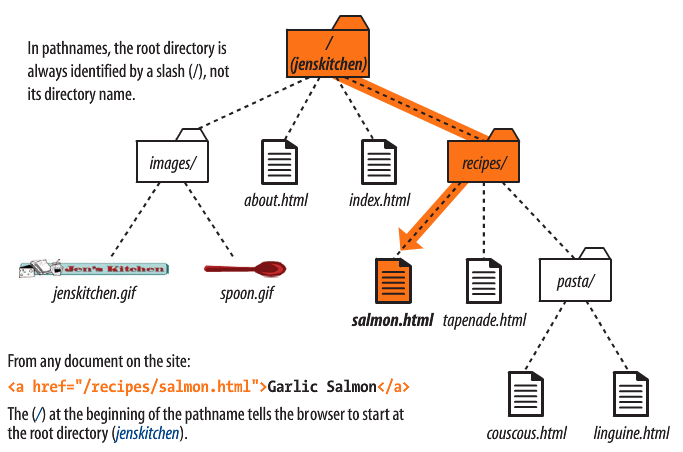 Inserting Images
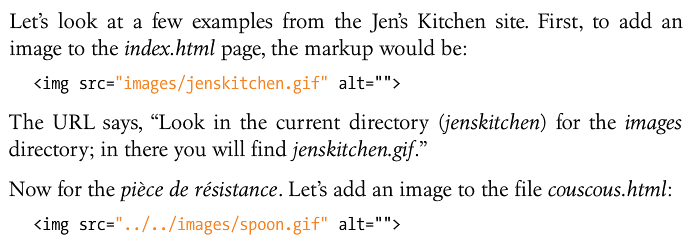 In about.html, insert spoon.gif
In salmon.html, insert spoon.gif
In couscous.html, insert jenskitchen.html
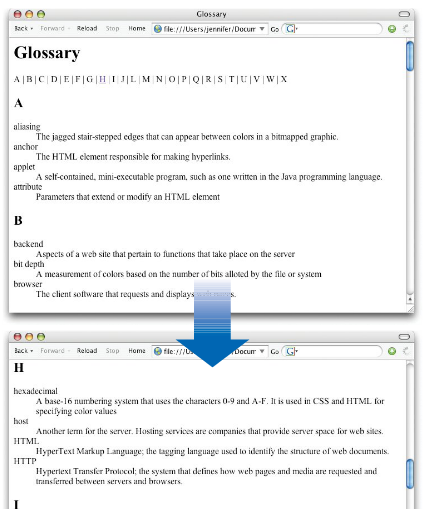 Linking inside a page
Linking inside a page
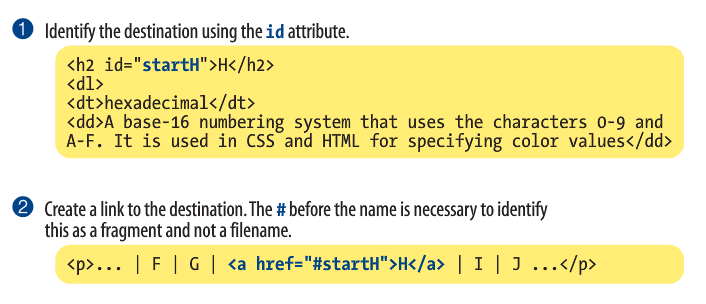